Introduction to Perturbative QCD
Lecture 3：IR divergence, NLO calculation, 
                   Factorization
1
QCD at different energy scales
QCD in various energy scales.
1TeV
High PT jet at LHC
DOF:
quarks & gluons
90GeV
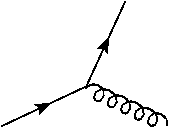 Asymptotic freedom
2-3GeV
Resonances
1GeV?
DOF:
hadrons
0.2GeV
Confinement, 
Chiral symmetry breaking
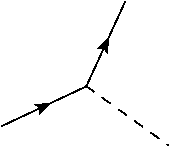 0.01GeV
2
Perturbative or nonperturbative ?
Asymptotic Freedom
Cross sections of  “hard processes” are calculable in perturbation theory with 
quarks and gluons.
—  Is that true?  We observe hadrons not quarks or gluons.
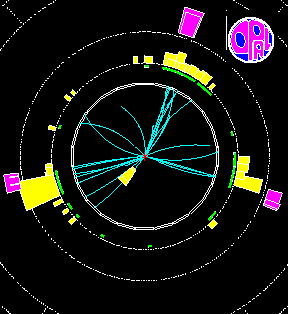 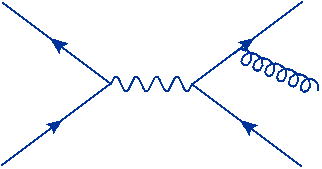 3-jet production
Doesn’t the strong force among quarks 
and gluons affect the cross section and 
angular distribution (event shape) ?
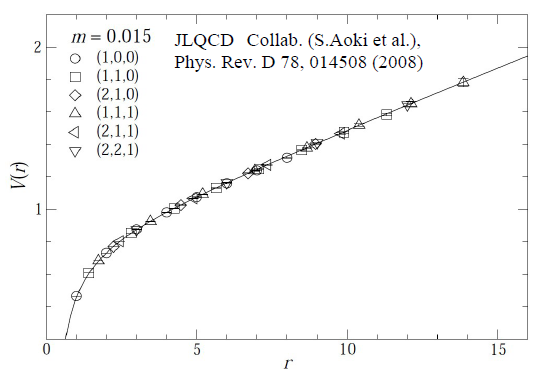 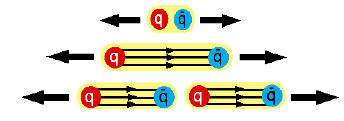 3
Quick Answer
Perturbative calculation can be applied to the observables 
dominated by the short distance physics.
Not affected by the long distance physics.
Free from the IR divergences (IR safe).
Since we do not know how to handle the non-perturbative dynamics of QCD, 
   a criterion must be taken in the framework of the perturbation theory.
4
Infrared Singularity
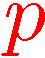 massless theory
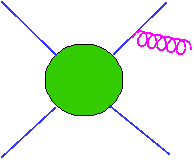 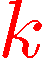 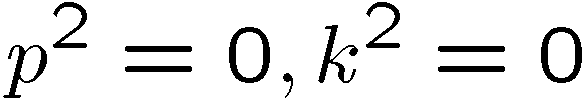 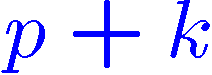 IR divergence
(1)
Soft div.
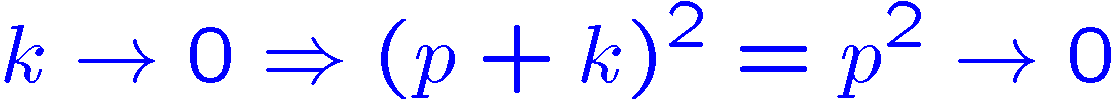 (2)
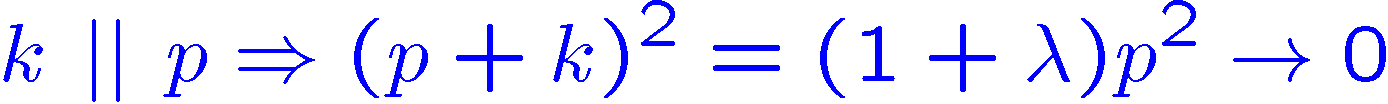 Collinear div. (mass singularity)
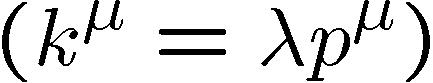 (1) exists in QED & QCD, while (2) appears only in QCD.
5
Cancellation of IR div.
BN cancellation (QED)
Bloch & Nordsieck (‘37)
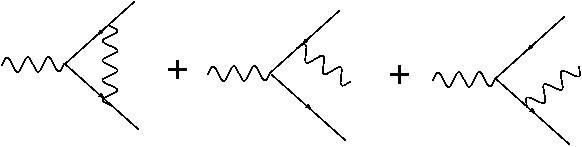 cf. Peskin & Schroeder
     textbook
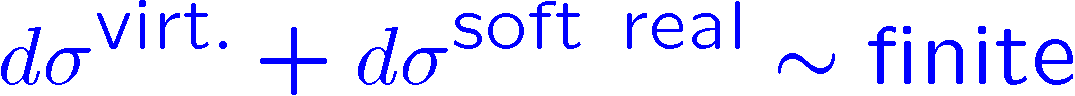 Soft photon cannot be distinguished in experiments.
Similarly, in QCD
● Soft div. cancel between the soft real and virtual corrections.
Sterman: Poggio, Quinn, Weinberg (’76)
● Collinear div. cancel when all the degenerate state are summed
    over initial/final states. (KLN Theorem)
Kinoshita (‘62) Lee & Nauenberg (‘64)
IR divergences cancel if we take the observable that is inclusive enough.
6
Infrared Safety
Sterman, Weinberg  ‘77
Perturbation theory is applicable to observables dominated 
by the short-distance physics.
In other words,
“parton-hadron duality”
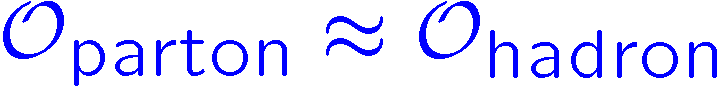 if the observable     is not sensitive to the long-distance 
physics.
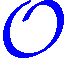 If     is free from IR divergence when it is calculated in 
massless perturbation theory.
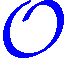 “IR-safe quantity”
7
Hadron producton in e+e- annihilation
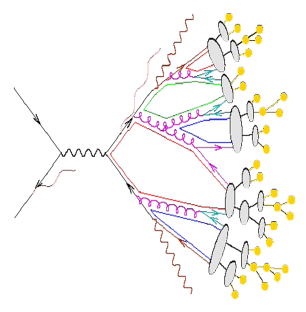 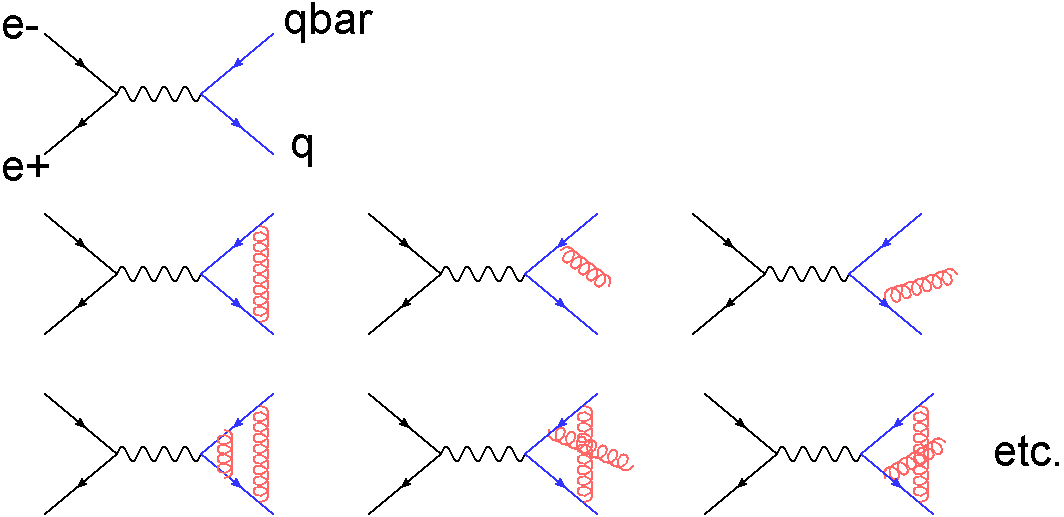 B. Webber
As far as the IR-safe quantities are concerned,  we can simplify 
the whole process (left) to the partonic process (right).
8
IR safe observable
Kunst &  Soper (‘92)
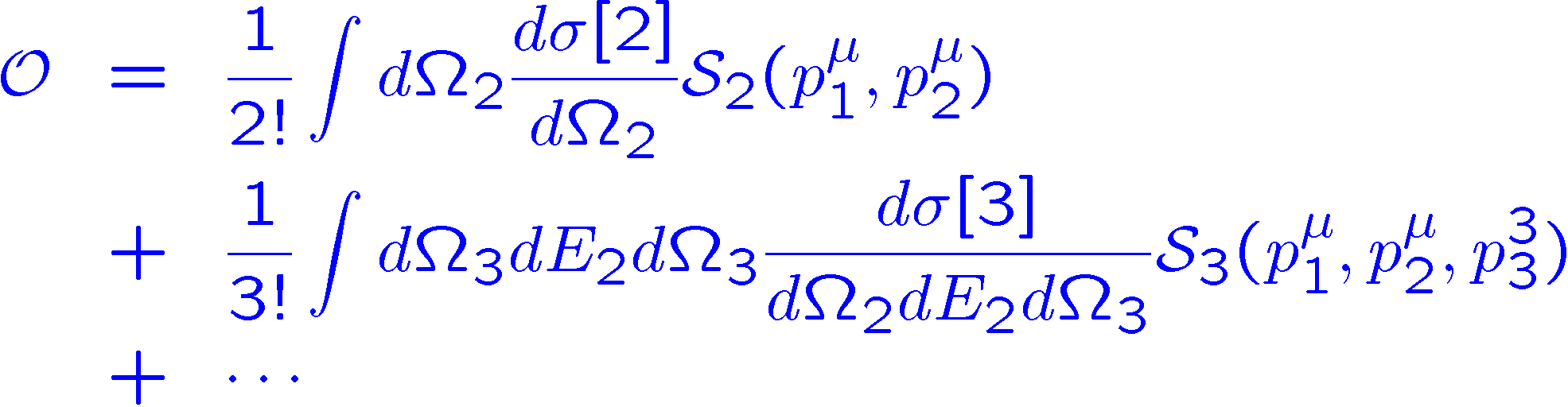 Infrared safe if  [            (soft),                  (collinear) ]
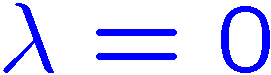 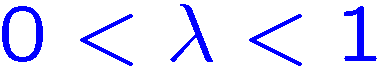 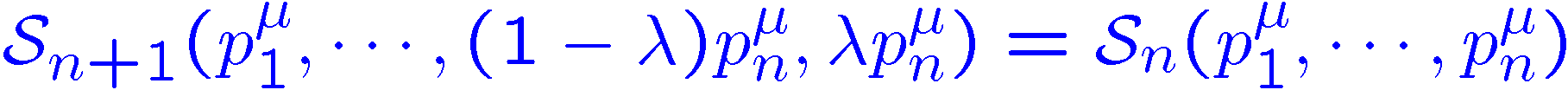 ex.1
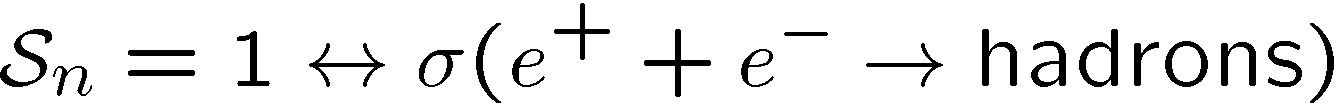 O.K.
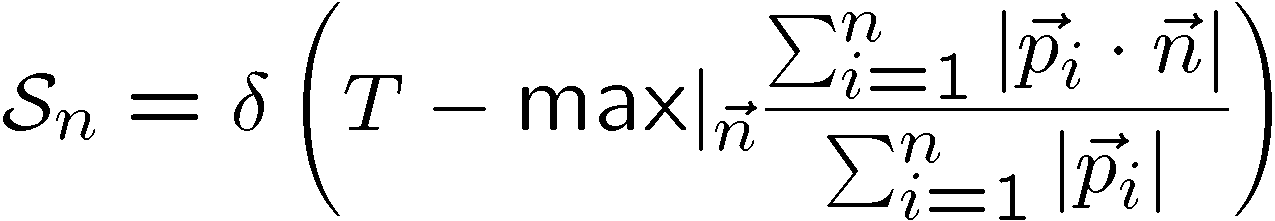 O.K.
ex.2
“Thrust”
ex.3       Jet cross section with cone algorithm.
No !
# jets can change by collinear splitting of  an energetic parton.
9
R-ratio
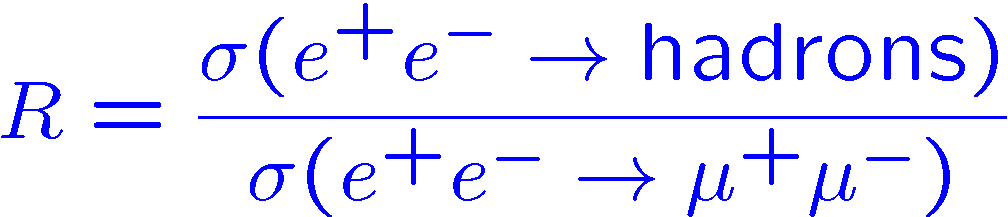 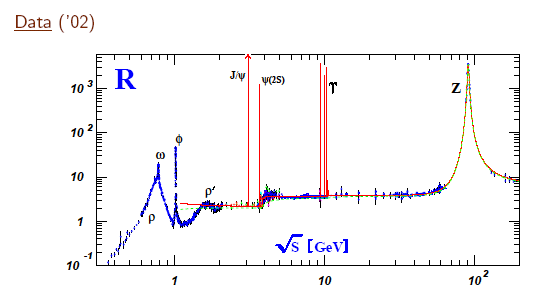 In the continuum region
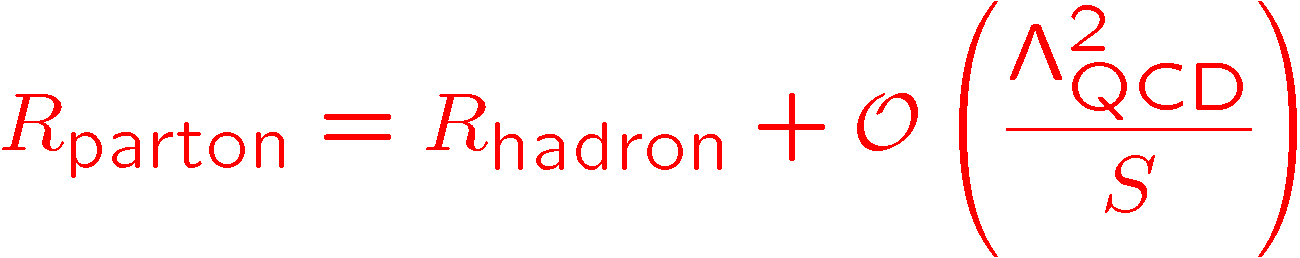 Non-perturbative 
hadronization effects
10
Drell-Yan process
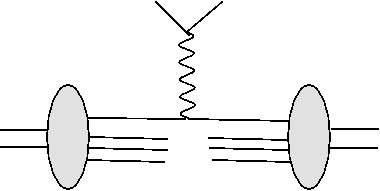 Hadrons in the initial state.
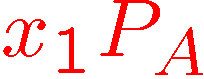 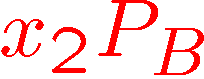 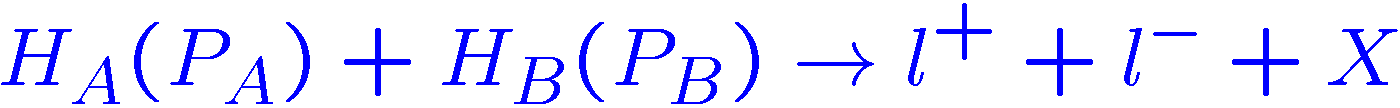 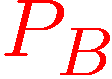 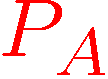 Parton model
hadron = collection of free (on-shell) quarks & gluons moving 
                in the same direction.
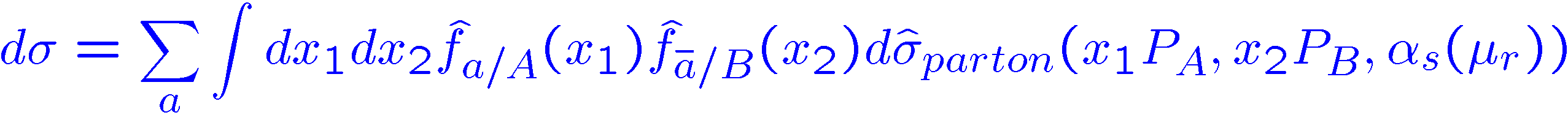 parton distribution functions (PDFs)
x1, x2: parton’s momentum fraction
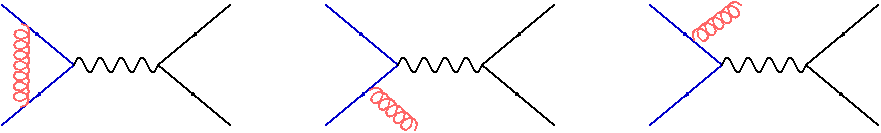 The initial state contains hadrons with definite momenta.
                                                   → collinear divergence
11
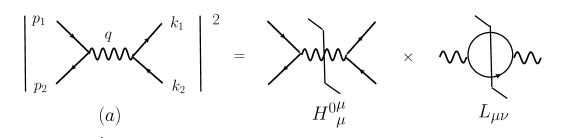 NLO calculaion
LO
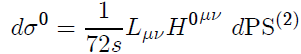 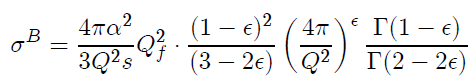 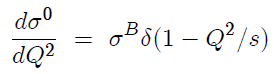 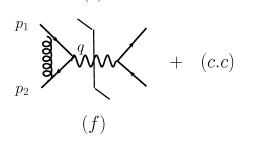 Virtual correction
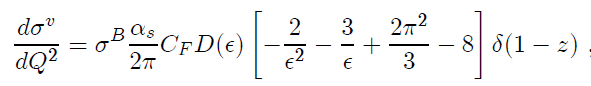 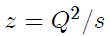 IR div.
12
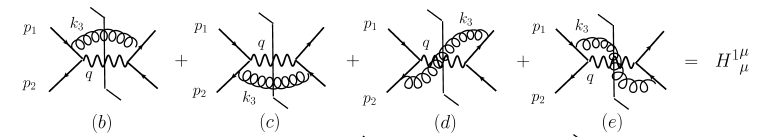 Real correction
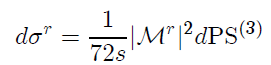 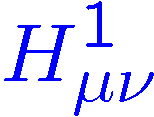 Phase space integral
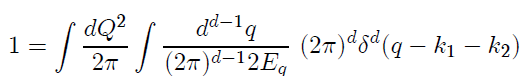 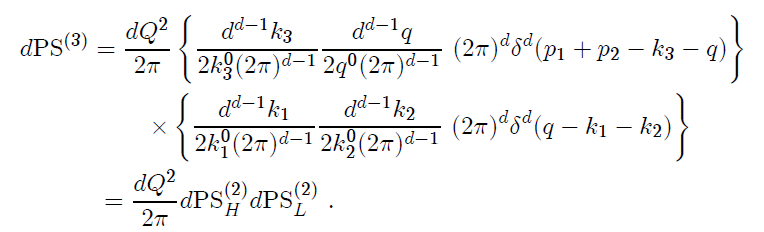 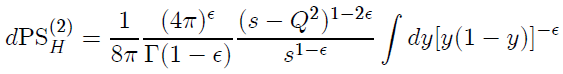 13
Hadron tensor
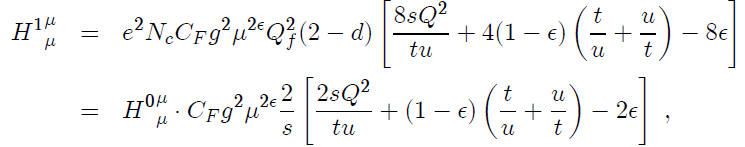 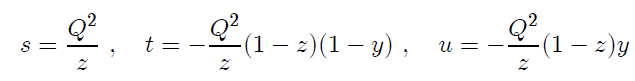 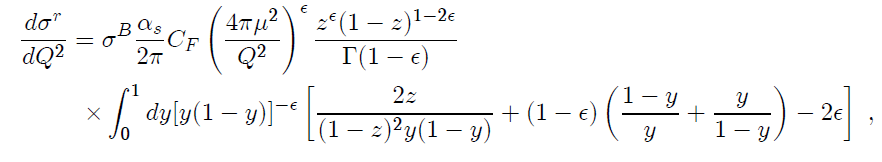 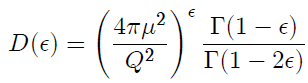 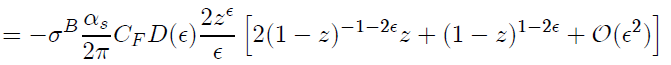 14
Formula
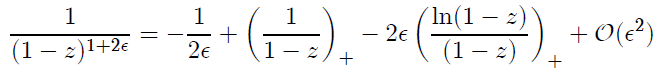 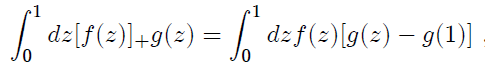 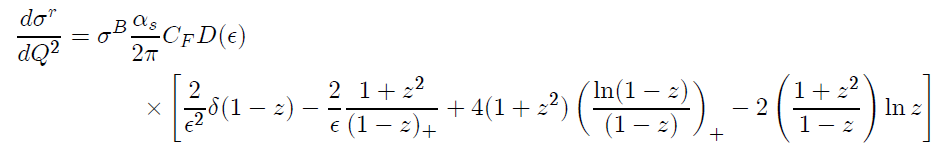 IR div.
Cancel the double pole in the virtural correction.
15
1-loop result
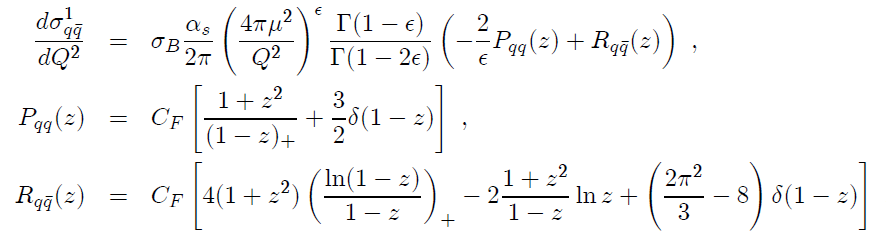 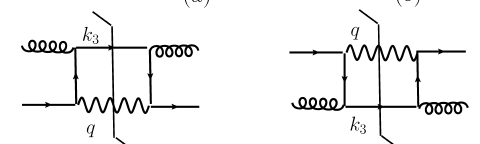 q-g initiated sub-process
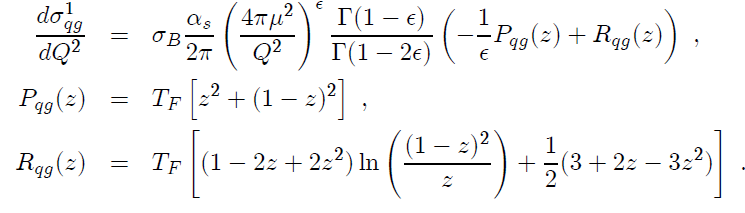 16
Factorization of the collinear divergence
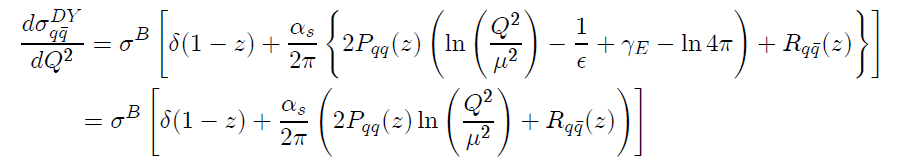 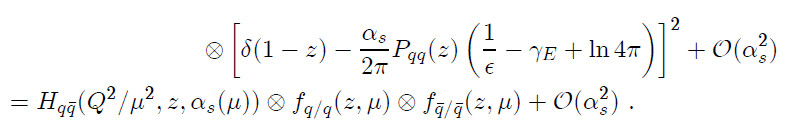 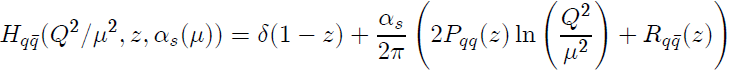 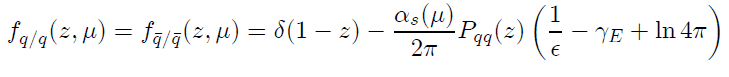 “quark distribution function”
17
Factorization
partonic cross section
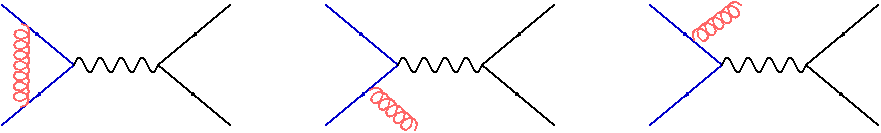 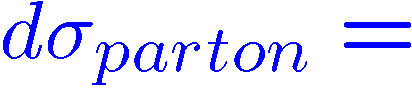 ● Final state are summed. → Soft div. cancel out.
● A specific direction is associated with each incoming parton. 
                                           → Collinear div. do not cancel.
Factorization
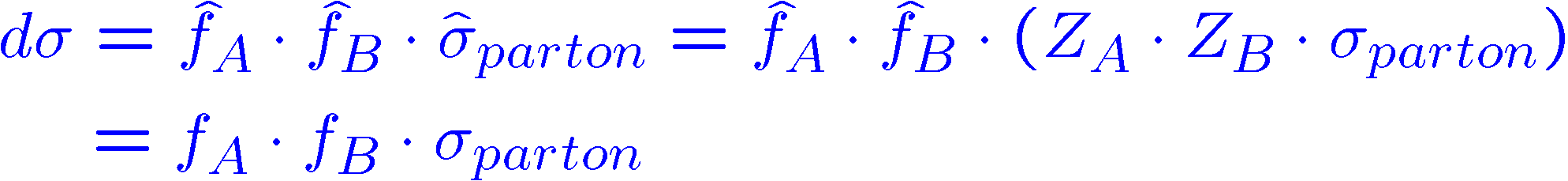 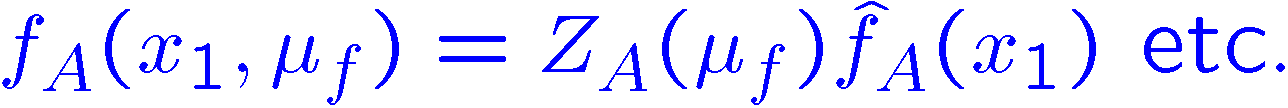 “Renormalization” of the long-distance physics into the PDFs
18
What happens If we treat quarks with masses?
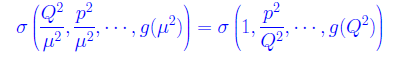 From RG eq.
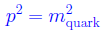 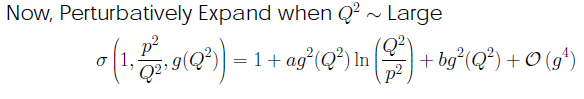 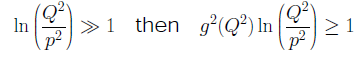 Problem !!
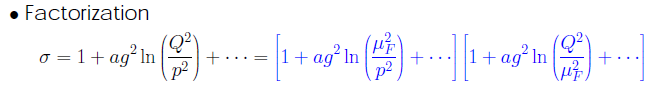 To PDF
Hard Part
19
Factorization formula
Politzer, Curci, Frumanski, Petronzio,
Collins, Soper, Sterman, etc.
ex. pp → pi (PT)+ X  at high PT
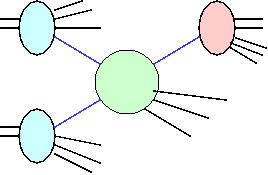 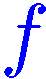 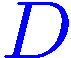 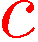 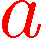 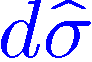 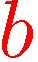 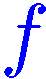 calculable, process dependent
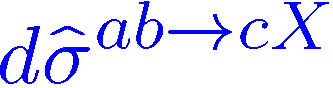 parton distribution functions
Intrinsic structure
of hadrons
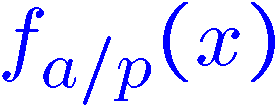 non-perturbative,
but universal
fragmentation functions
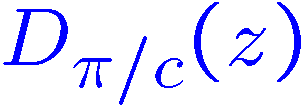 20
Universality
● Collinear singularity arises from interactions that happen 
    a long-time ago before the hard scattering of partons.
   → PDFs obtained via factorization are process-independent.
● “Universality” of PDFs guarantees the predictive power of pQCD. 
   → PDFs determined by one process can be used to predict 
        other obserbables.
Operator definitions of quark & gluon PDF
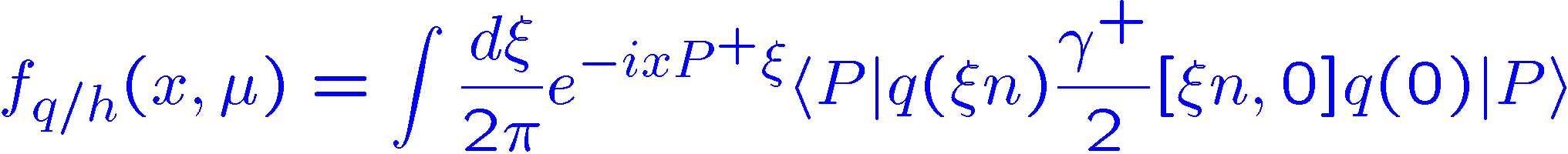 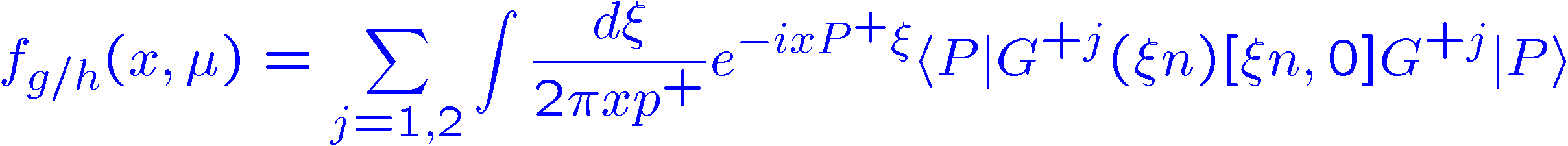 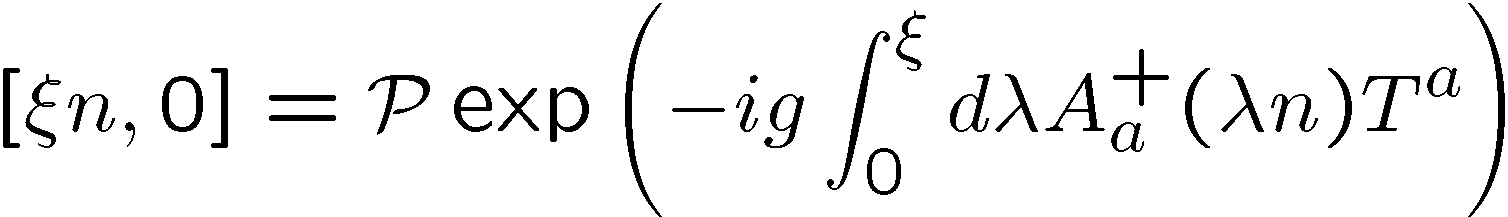 gauge link
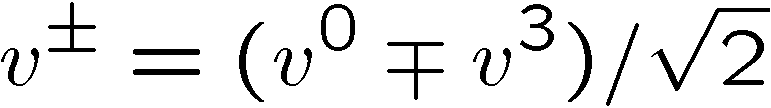 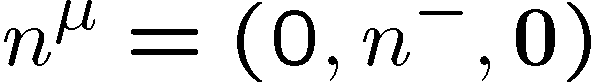 Goals of PQCD
2 complementary goals of PQCD
To understand the perturbative dynamics of QCD.
Renormalization group, Operator product expansion, 
DGLAP evolution,  Sudakov resummation, BFKL resummation, 
Parton Shower, Color coherence,  Heavy Quark Effective Theory,  
NRQCD, Soft-Collinear Effective Theory,  etc.
To explore the nature of hadrons (& QCD vacuum) via hard processes.
Parton Distribution Functions, Fragmentation Functions, 
Spin-depedent PDFs, Generalized PDFs. K_T dependent PDFs, 
K_T dependent FFs,  Light-Cone Distribution Amplitudes, 
Hadronization models, etc.
22